Wartime America
Drafted For Service
Selective Training and Service Act 
Army expands to 8 million by wars end 
https://www.youtube.com/watch?v=aDDvpTMABOQ&t=446s
Bases in Florida 
Jacksonville 
Eglin
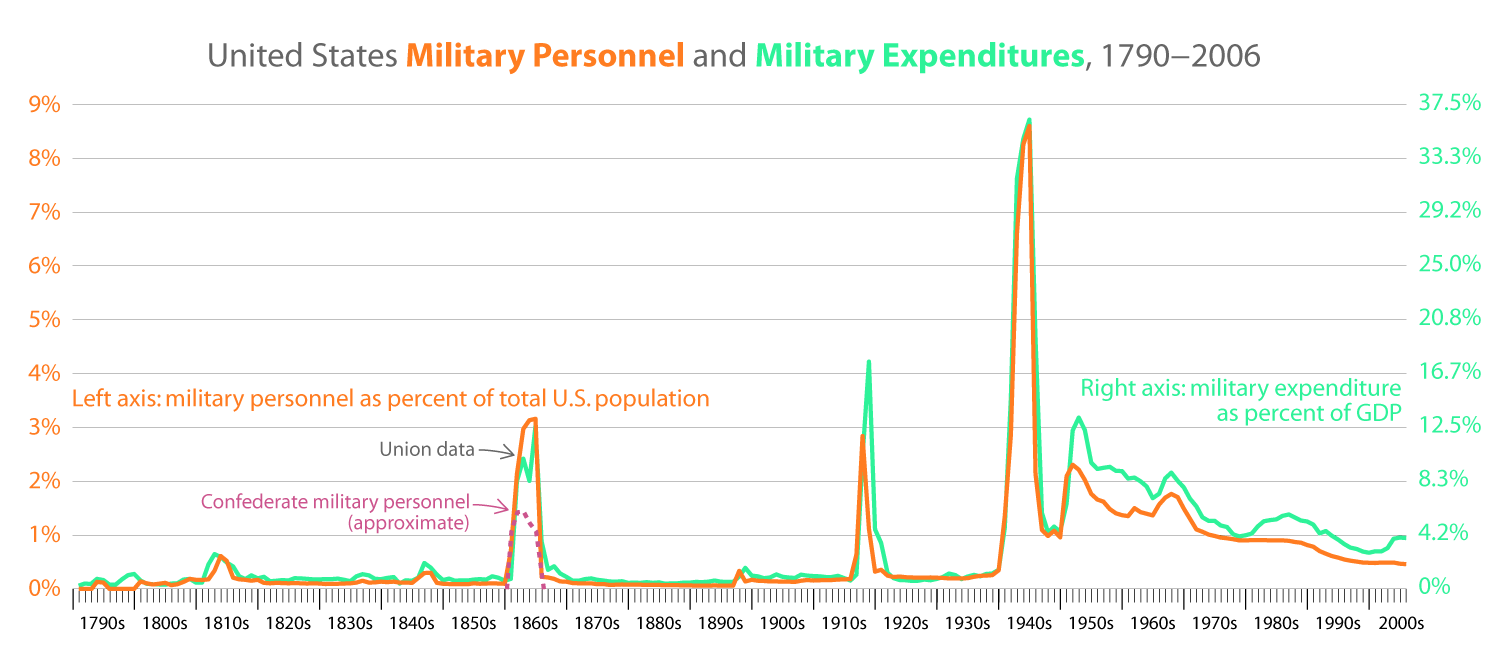 Assignment
On a sheet of paper draw the following graph. Use your textbook to fill it out.
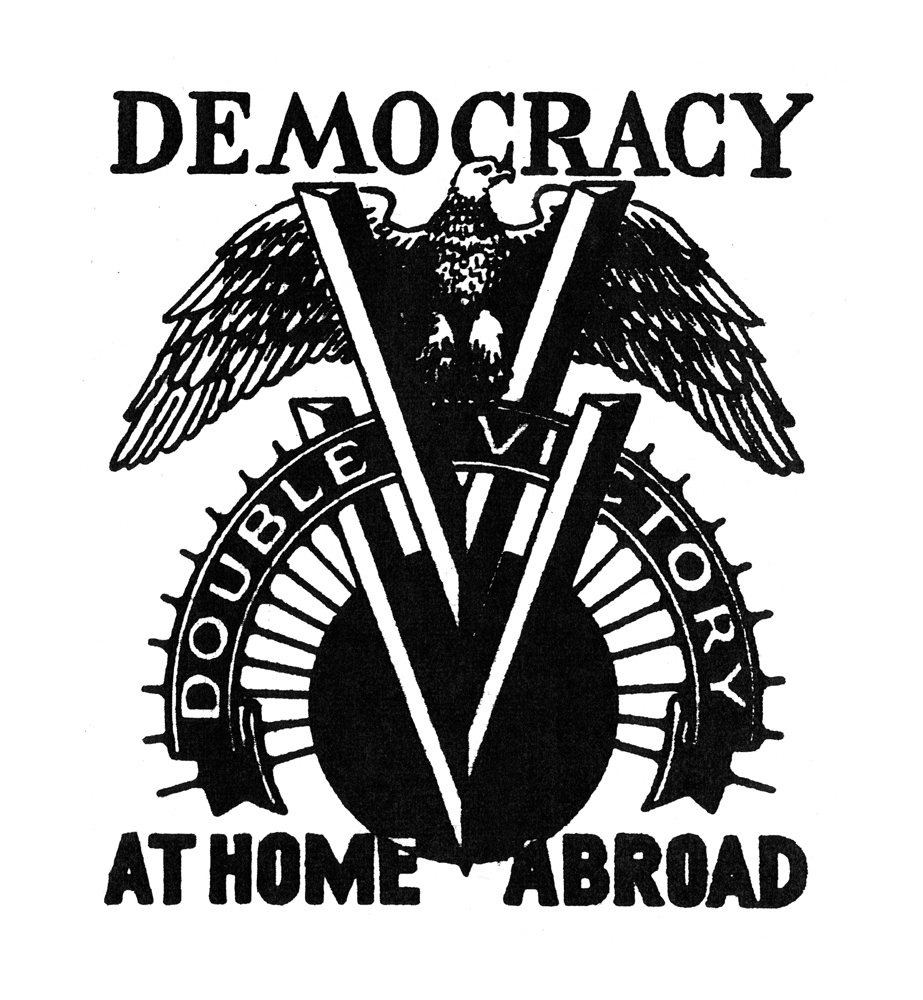 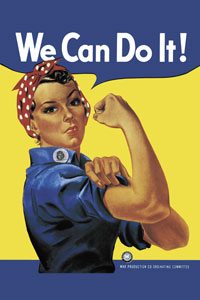 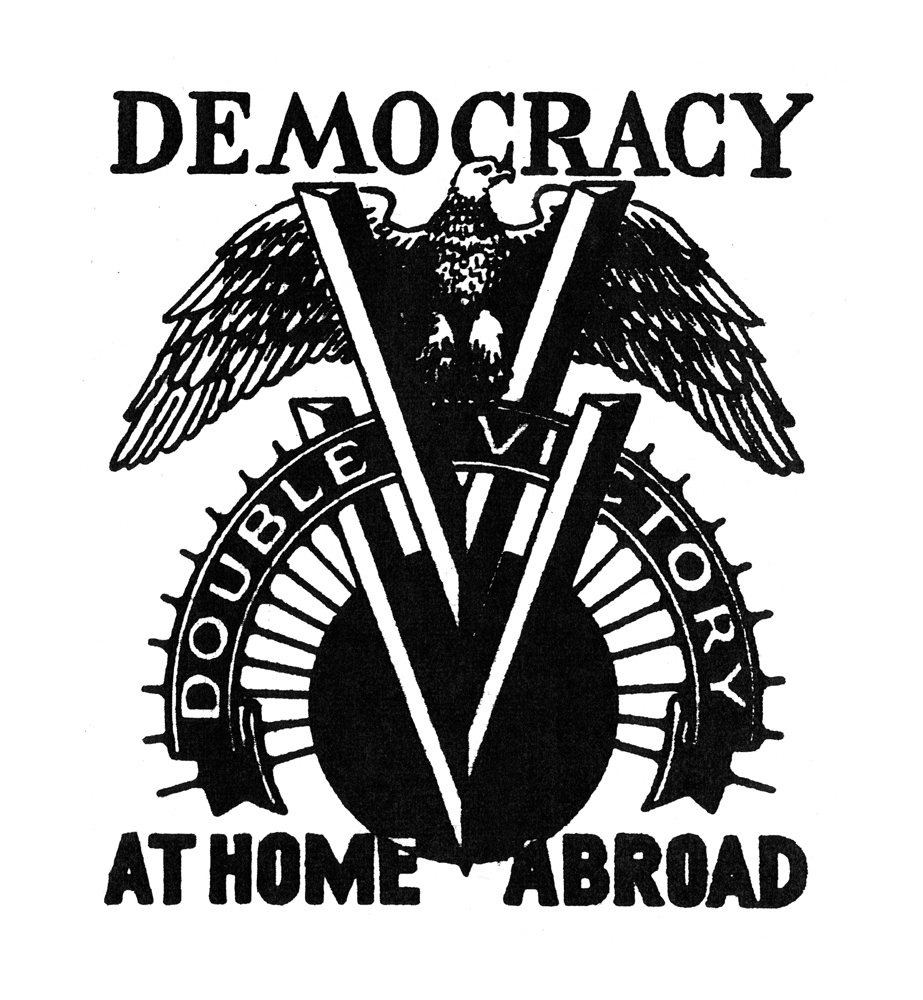 Injustice
Fighting the Nazis abroad but what at home? 
Double V Campaign 
African Americans had their own units
Tuskegee Airmen
Executive Order 8802 integrates government offices
Native American code talkers
Relayed critical info. In own language
Bracero Program
Mexicans harvesting crops in the Southwest
Sunbelt
Women barred from combat; served in other capacities
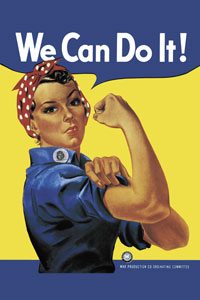 Violence
Wartime creates millions of new jobs
Many move to the Sunbelt 
Southern California and Deep South 
Knowing makes it harder to hate
As AA and Mexicans move North and West they faced racism and intolerance
Zoot suit riots in LA
https://www.youtube.com/watch?v=8LqNMA3Vpdo
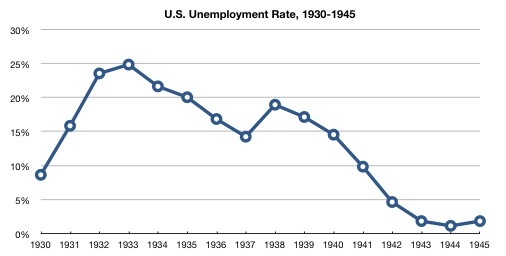 Economy
“The great arsenal of democracy”
https://www.youtube.com/watch?v=00bO_bvfLqM
Cost-plus contracts
Cost to make a product and % of profit 
Many factories begin making war supplies 
Tanks made in car factories 
https://www.youtube.com/watch?v=e8JM0ohyJuo
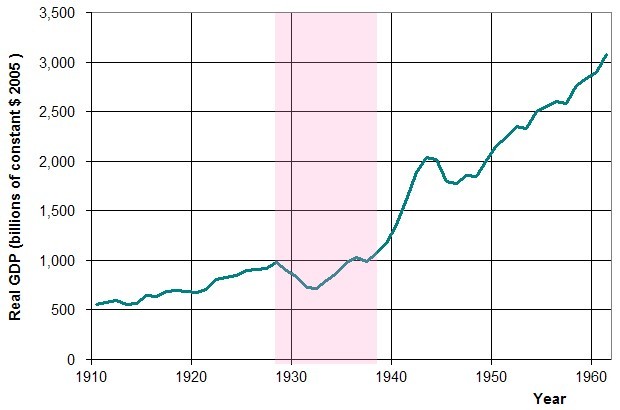